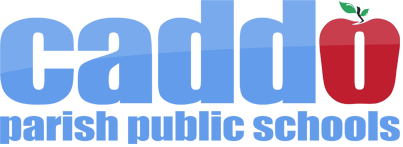 TRANSFORMATION ZONE ADVISORY COUNCIL
SEPTEMBER 26, 2017
Agreement Between Caddo and Louisiana DOE
http://www.boarddocs.com/la/caddo/Board.nsf/files/AKGUZR7300E2/$file/Caddo.TransformationPartnership.3.15.17.pdf

14 Schools
3 Years
Recovery School District Takeover
State Open to Charter
Transformation Zone Feeder School Patterns
Atkins (PreK-5)
Mooretown (PreK-5)
Sunset Acres (PreK-5)
Woodlawn (9th-12th)
CMCT (6th-8th)
Westwood (PreK-5)
Caddo Heights (PreK-5)
J S Clark (PreK-5)
Midway (PreK-5)
Fair Park (6th-8th)
BTW (9th-12th)
Oak Park (PreK-5)
Queensborough (PreK-5)
Werner Park (PreK-5)
Caddo District Goals
What are the goals of the Zone?

Goal #1.	Increase School Performance Score

Goal #2.	Increase Student Proficiency in Math 		and English-Language Arts
Advisory Council Goals
Increase Certified Teachers / Reduce Full-Time Substitutes
	
	Recruiting and Retention Plans

	Of the 14 Zone Schools, 5 are 
	100% Teacher Certified

	The Zone is % Teacher Certified
Advisory Council Goals
Increase Certified Teachers / Reduce Full-Time Substitutes
Tier 1 Curriculum
Plan for Implementation and Training
Materials and Resources
Educate Parents / Community 
Gains in LEAP Proficiency
LEAP 360
EAGLE
Gains in ACT / Work Keys
Increase the Cohort Graduation Rate
Data Reports
Number of Pre-K Slots / Availability
Kindergarten Readiness Rates (%)
3rd Grade Reading & Math / 6th Grade Reading & Math (%/%)
Interim Assessment Results
Attendance Rates
Discipline Reports
Teacher Retention Rates
TAP Updates
Recommendations
8th Grade Transition Plan
Trauma-Informed Professional Development (ex. TBRI)
Employee Council for Zone Schools
Public Comment
3 Minutes Each


tnac@caddo.org